PowerPoint presentation
Unit 203: Principles of customer service.
Understand how to deliver effective customer service
[Speaker Notes: Explain this is about the delivery of customer service. Explain they will be doing an activity during this.  Discuss and mark Worksheet 1b]
The difference between customers’ wants, needs and their expectations
The difference between what the customer wants and needs is that a customer may say they want something but it may not be what they require to satisfy the need and solve the reason for the purchase eg they may want a small car for easy parking but what they actually need is a family car able to take their children and dog.
Also how the customer wants to be treated may not be how they expect to be treated eg if they visit a certain organisation they may expect to be treated in a certain way but it may not be the way they want to be treated.
[Speaker Notes: Discuss that you will be discussing wants, needs and expectations. Ask for further examples.]
The difference between customers’ wants, needs and their expectations
Wants are the way the customer wants to be treated or what they think they want in a product.
Needs are what the customer needs to solve a problem or meet particular requirements.
Expectations are what the customer feels will happen – what they expect. It may not necessarily be the way they want to be treated.
[Speaker Notes: Discuss the difference between each using the examples they previously gave.]
How to identify customers’ needs and expectations
Customer needs are identified by asking questions – open and probing questions to establish needs and then closed questions to confirm understanding. Meeting needs is about listening to customers carefully and checking understanding, establishing why the customer wants what they say they want and ensuring what they want is what they need.
Expectations are what a customer feels they should get. Customer expectations are what they expect based on previous experience, word of mouth, advertising. They will have expectations that they will find acceptable (ie sufficient) and others they will desire. Organisations will be setting expectations by what they put in the service level.
[Speaker Notes: Discuss the previous examples they gave and how they would have identified the needs. Talk about some purchases they have made and how what they may have wanted was different from their needs. Talk about their expectations. Ask about when their expectations have been met and when they haven’t.]
The importance of managing customers’ expectations
It is important to manage customer expectations by first of all recognising the organisation’s customers, then establishing what the needs and expectations are and working on ensuring they are met. 
It is important to ensure the customers’ needs and expectations are known to attract customers and then that they are met to retain the customers in the identified market. By managing expectations the products and services supplied will meet customer needs and in turn customer satisfaction can be achieved. Repeat business is important and can be profitable and repeat business can be achieved by meeting customer expectations.
[Speaker Notes: Discuss why expectations need managed.]
How to behave in a way that meets customers’ expectations
Customer expectation varies according to the organisation they are dealing with, eg if their expectation is basic, they will be happy with accuracy and service that is sufficient. They will not in this case expect a rapport to be established. As they expect more the behaviours they will expect to see will be more advanced with an attempt to establish rapport rising to a partnership and behavior that treats the customer as king.
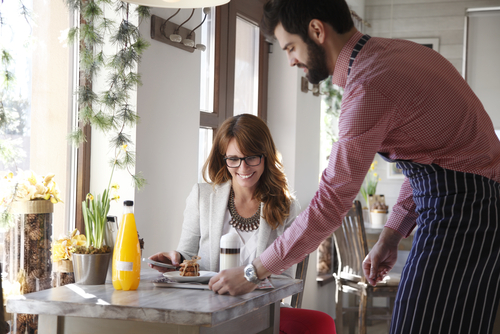 [Speaker Notes: Discuss various organisations and how expectations vary because of the organisation, its reputation and the goods/services it supplies.]
Techniques that can be used to put customers at ease and gain their trust
The techniques that can be used to put customers at ease are:
actively listen to them and show interest
be patient
check understanding
understand their situation when they are complaining
remain calm and in control when customers are not
show respect
allow questioning.
[Speaker Notes: Discuss why it is important to put customers at ease. Discuss what can happen if the techniques are not used.]
Techniques that can be used to put customers at ease and gain their trust
The techniques to use to gain trust are:
show interest
make use of body language eg maintain eye contact
be consistent 
keep promises eg call when you say you will
admit when you don’t know the answer.
[Speaker Notes: Discuss how trust can be gained and why the techniques will work.]
The importance of following up actions and keeping promises when delivering customer service Customers are busy people and it is important for any promises made to be kept.
Not following up actions and keeping promises can not only result in a loss of the customer but in the customer’s dissatisfaction being passed by word of mouth to others.  It is important if a promise is made and can’t be kept to be honest and let the customer know. Customers may be angry but will then be likely to have respect for the honesty and may not be lost to the organisation or feel the need to complain.
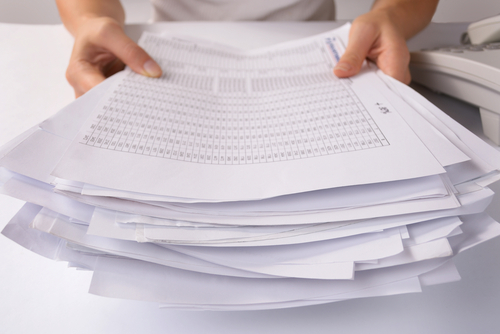 [Speaker Notes: Explain that if a customer is told to eg expect a call they will give up time to wait on the call and then will be dissatisfied and angry if the call does not come, possibly resulting in the loss of that customer for good.  Discuss with learners their experiences on having been let down by an organisation.]
Any questions?
[Speaker Notes: Revise the work and then issue Activity 1.3 and conduct the role plays. Issue worksheet 1c to be completed now or as homework. Explain to the group they will also require to research for the next session how their own organisation or that of another, if they are not in a workplace situation records complaints, eg the headings of any complaints log or the records kept.]